wellcome
IDENTITY
JHUMA PAUL
Class: Six
Assistant Teacher,English
English For Today
Rangchati DAKHIL Madrasa
Lesson- 21
Kolmakanda, Netrakona
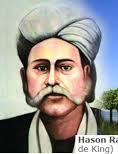 Lesson Declaration
HASON   RAJA
The Mystic Bird Of Bangladesh
Learning outcomes
After completing the lesson the students will be able to :
Read and understand text
Know meaning from context
Ask and answer questions
Write paragraph about Hason Raja
Key word
PLEASURE
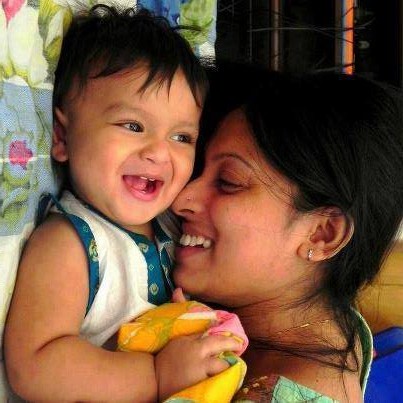 Meaning
Delight
Look at the picture
Do you know who they are?
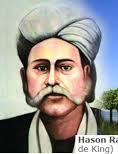 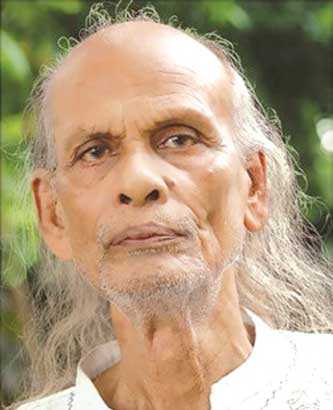 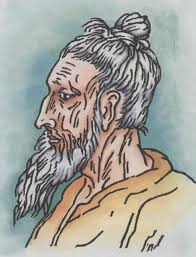 Hason Raja
Lalon Shah
Shah Abdul Karim
Keyword
Luxury
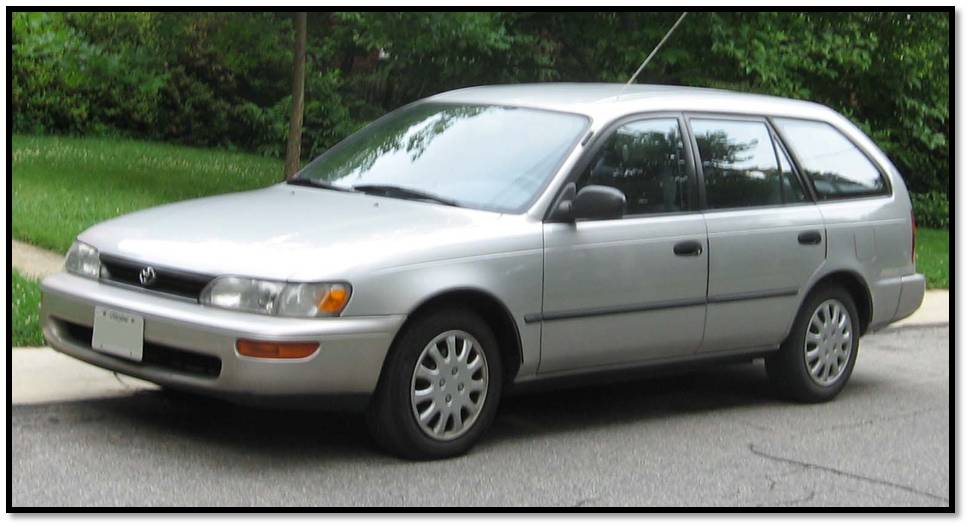 Meaning
Comfort
Reading
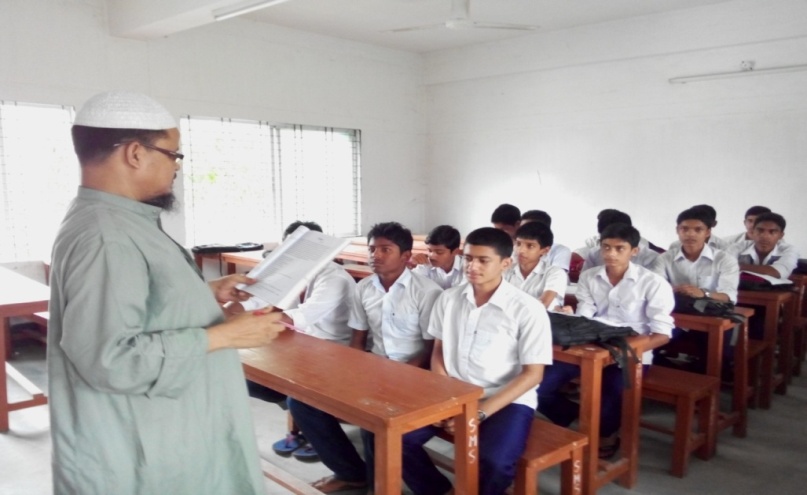 Close your book and listen to me
pairwork
How was Hason Raja’s childhood?
Evaluation
When was Hason Raja born?
What is the name of Hason Raja’s volume?
Where did he come from?
HOMEWORK
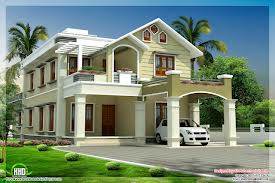 Write a paragraph about Hason Raja.
GOOD  BYE